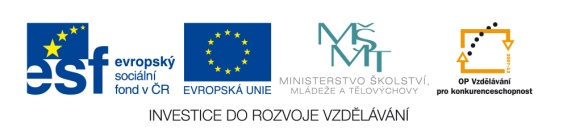 Výukový materiál zpracován v rámci projektu EU peníze školám
Registrační číslo projektu: CZ.1.07/1.4.00/21.2852
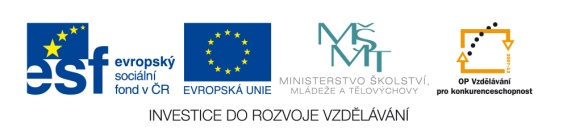 JESENÍKY
Jitka Charvátová
Pohoří Jeseníky
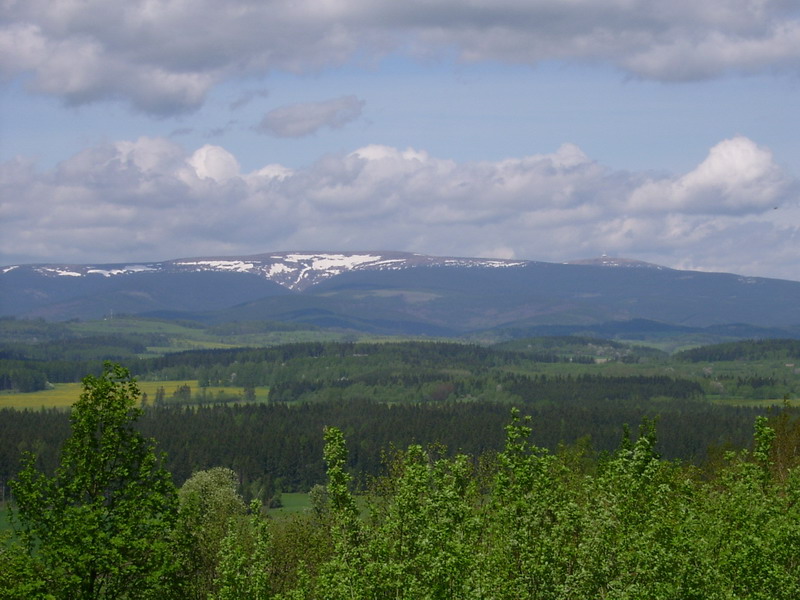 pohoří  Jeseníky
Nízký Jeseník
 Hrubý Jeseník


 nejvyšší hora je Praděd (1491 m n. m.).
 přírodnímu bohatství a jeho zachování byla v roce 1969 vyhlášena chráněná krajinná oblast Jeseníky
Chráněnou krajinnou oblast Jeseníky, která zahrnuje Hrubý Jeseník a přilehlé části Hanušovické a Zlatohorské vrchoviny - kde byla vyhlášena ptačí oblast a významné ptačí území.
poloha Nízkého Jeseníku
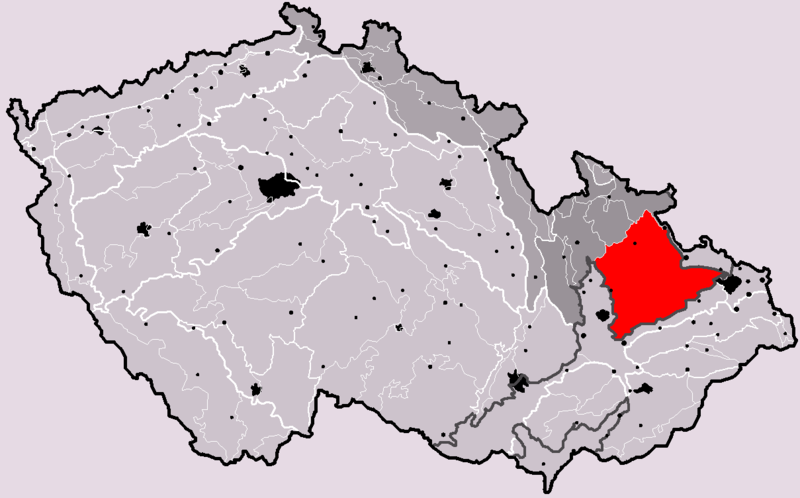 Poloha Hrubého Jeseníku
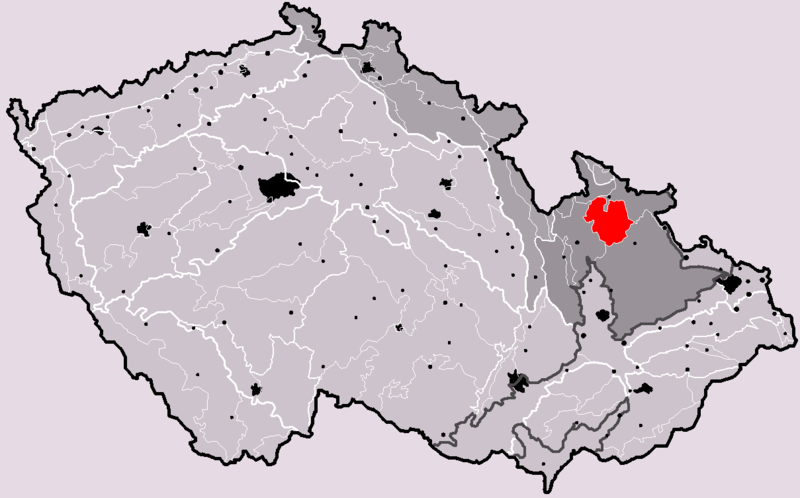 Nejvyšší hora: PRADĚD 1491m n.m.
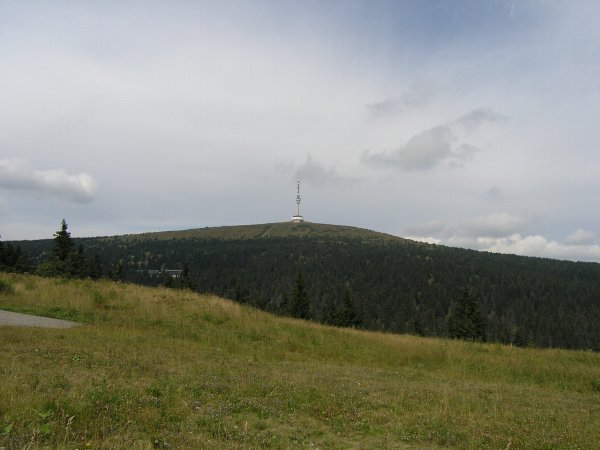 Zdroje:
http://cs.wikipedia.org/wiki/Soubor:Hrub%C3%BD_Jesen%C3%ADk,_pohled_z_Uhl%C3%AD%C5%99sk%C3%A9ho_vrchu.jpg
http://cs.wikipedia.org/wiki/Soubor:Nizky_Jesenik_CZ_I4C-8.png
http://cs.wikipedia.org/wiki/Soubor:Hruby_Jesenik_CZ_I4C-7.png
http://cs.wikipedia.org/wiki/Soubor:Praded.JPG
Obrázky: [online] [cit. 2012 – 08 – 27] dostupné z Wikimedia Commons
Autorem materiálu a všech jeho částí, není-li uvedeno jinak, je Mgr. Jitka Charvátová.